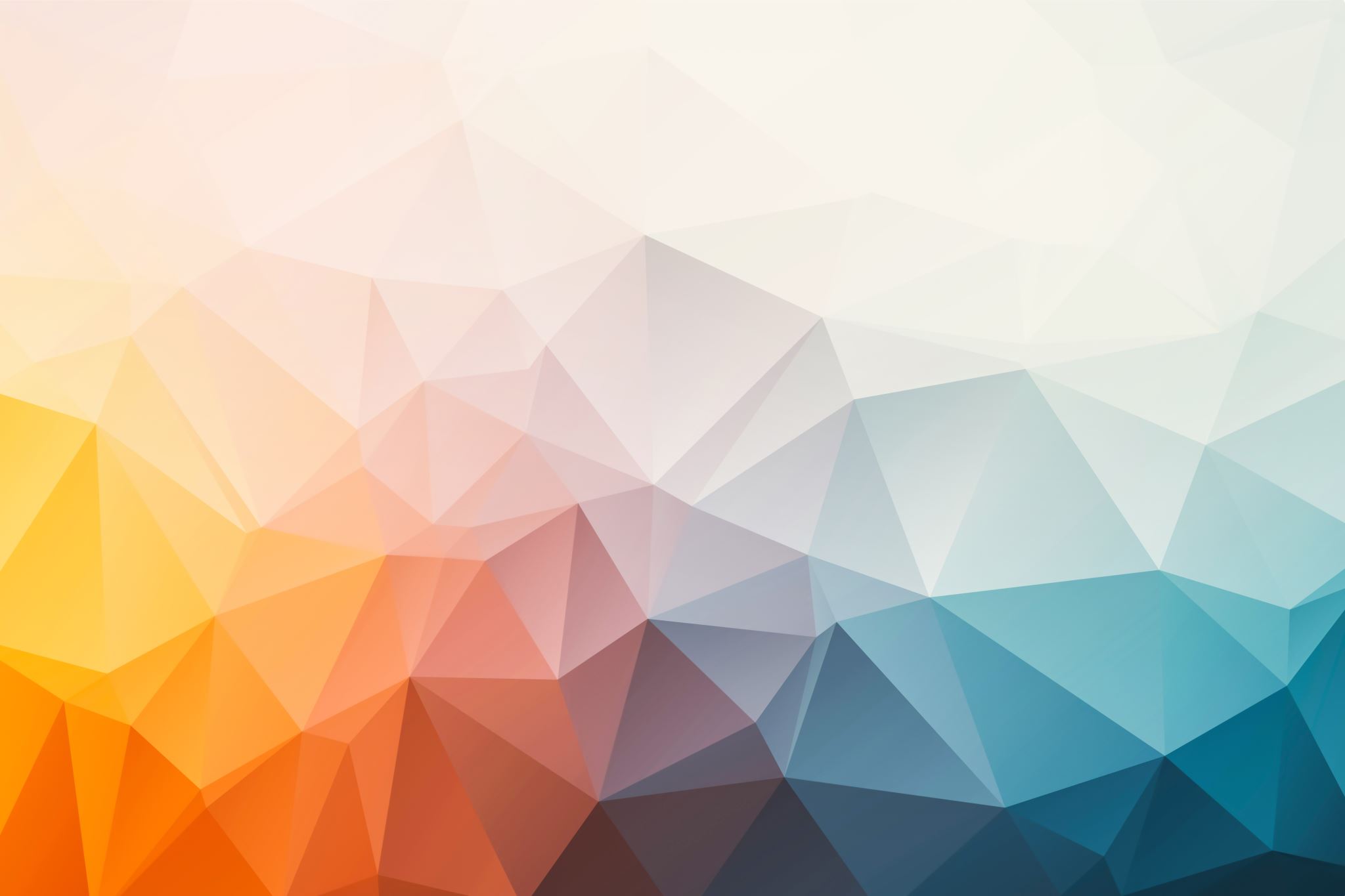 Dječji časopisi- 2. razred
Ankica Blažinović- kljajo, prof., dipl. knjižn. savjetnica
Ishodi učenja
Što su dječji časopisi?
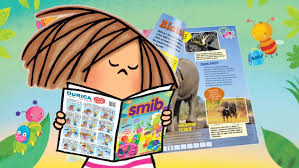 Časopisi koji su sadržajem namijenjeni i prilagođeni dječjem uzastu
Poučno-zabavnog karaktera (dječji radovi, stripovi, križaljke,mozgalice, pjesme, priče, basne, bajke)
Izlaze jednom mjesečno
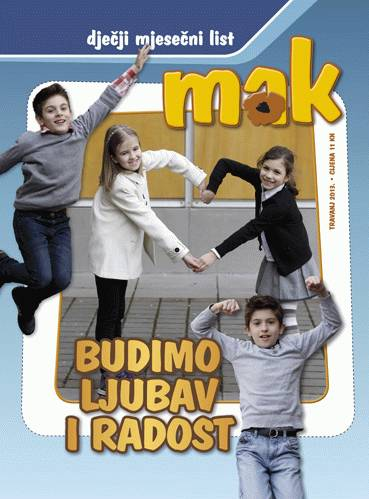 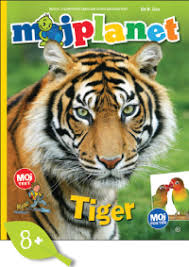 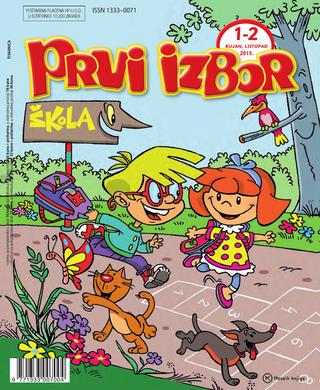 Časopisi koje možete pronaći u školskoj knjižnici
Novine- dnevni tisak
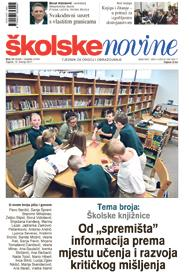 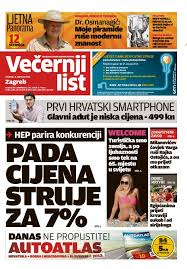 Što čitaju vaši roditelji?
U čemu se razlikuju novine od dječjih časopisa? (veličini, vrsti papira, sadržaju)
Koliko često izlaze novine?
(svaki dan- dnevno)
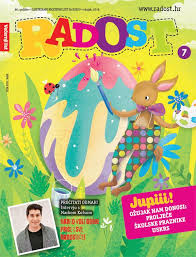 Razlike između dječjeg časopisa-novina-knjige
DJEČJI ČASOPISI
Serijska publikacija, bez unaprijed utvrđena kraja izlaženja.
Najčešće izlaze jednom mjesečno. 
Zabavno-poučnog karaktera.
Sadrži natječaje na koje se mogu prijaviti djeca.
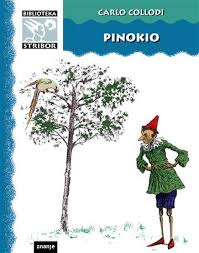 Razlike između dječjeg časopisa-novina-knjige
Knjiga
Objavljuje je nakladnička kuća kad ju pisac napiše.
Tiska se ponovno ako se rasproda u knjižarama.
Razlike između dječjeg časopisa-novina-knjige
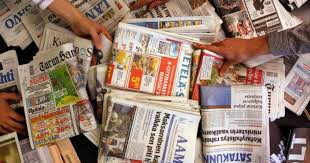 NOVINE
Izlaze svaki dan.
Objavljuju najnovije današnje vijesti iz Hrvatske, svijeta, sporta, kulture, zabave i života ljudi.
 Najjeftinije su  i imaju digitalnu oblik u otvorenom pristupu
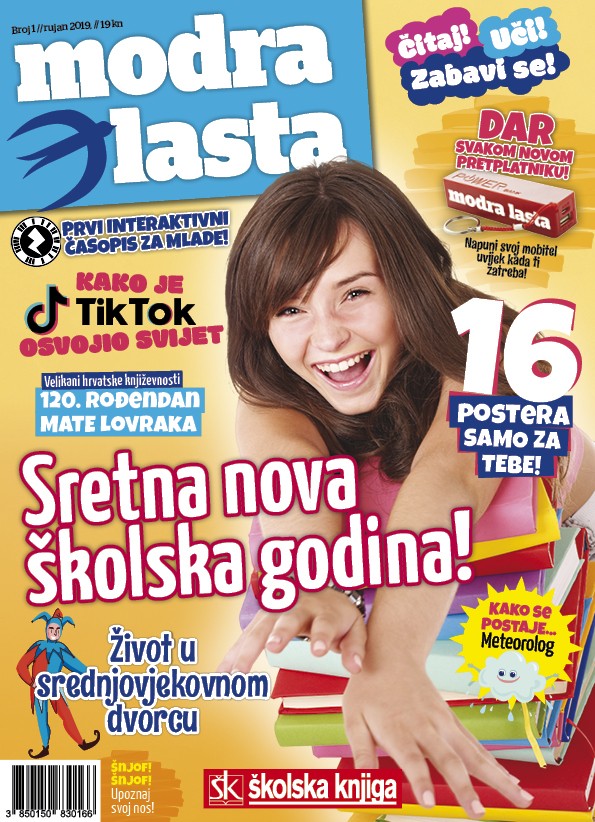 Dijelovi časopisa
NASLOVNICA
- naziv/ime časopisa (Modra lasta)
-podnaslov (Pri interaktivni časopis za mlade)
- broj, mjesto i godina izlaska, cijena (Broj 1/rujan 2019.//19 kn)
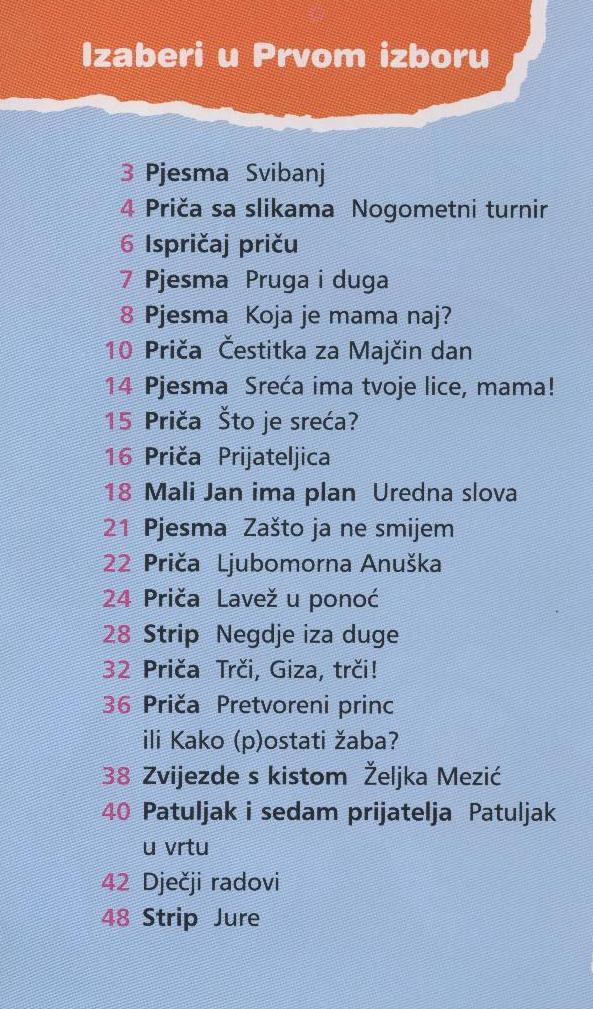 SADRŽAJ I RUBRIKA
SADRŽAJ
Služi za lakše snalaženje u dječjem časopisu
RUBRIKA
Rubrike su stalna mjesta ili teme u časopisu čiji se sadržaj svaki put mijenja. (npr. strip-uvijek je na toj stranici strip, ali uvijek novi)
Svaki časopis ima više rubrika unutar kojih se pojavljuje različiti članak, strip, priča.
Ponovimo naučeno
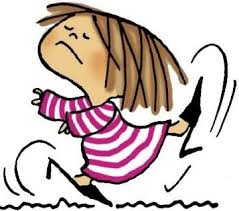 Naslovnica – prva stranica dječjeg časopisa
Obilježja naslovnice
Sadržaj/kazalo – otkriva što se nalazi na kojoj stranici
Rubrika – stalni dio časopisa, uvijek ima isti naziv, mijenja se samo sadržaj
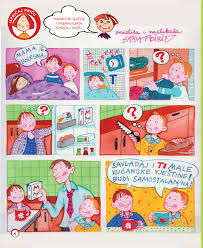 Uživajte u čitanju časopisa!
Naučit ćete nešto novo i    zabaviti se.